NUTRIWHEELS
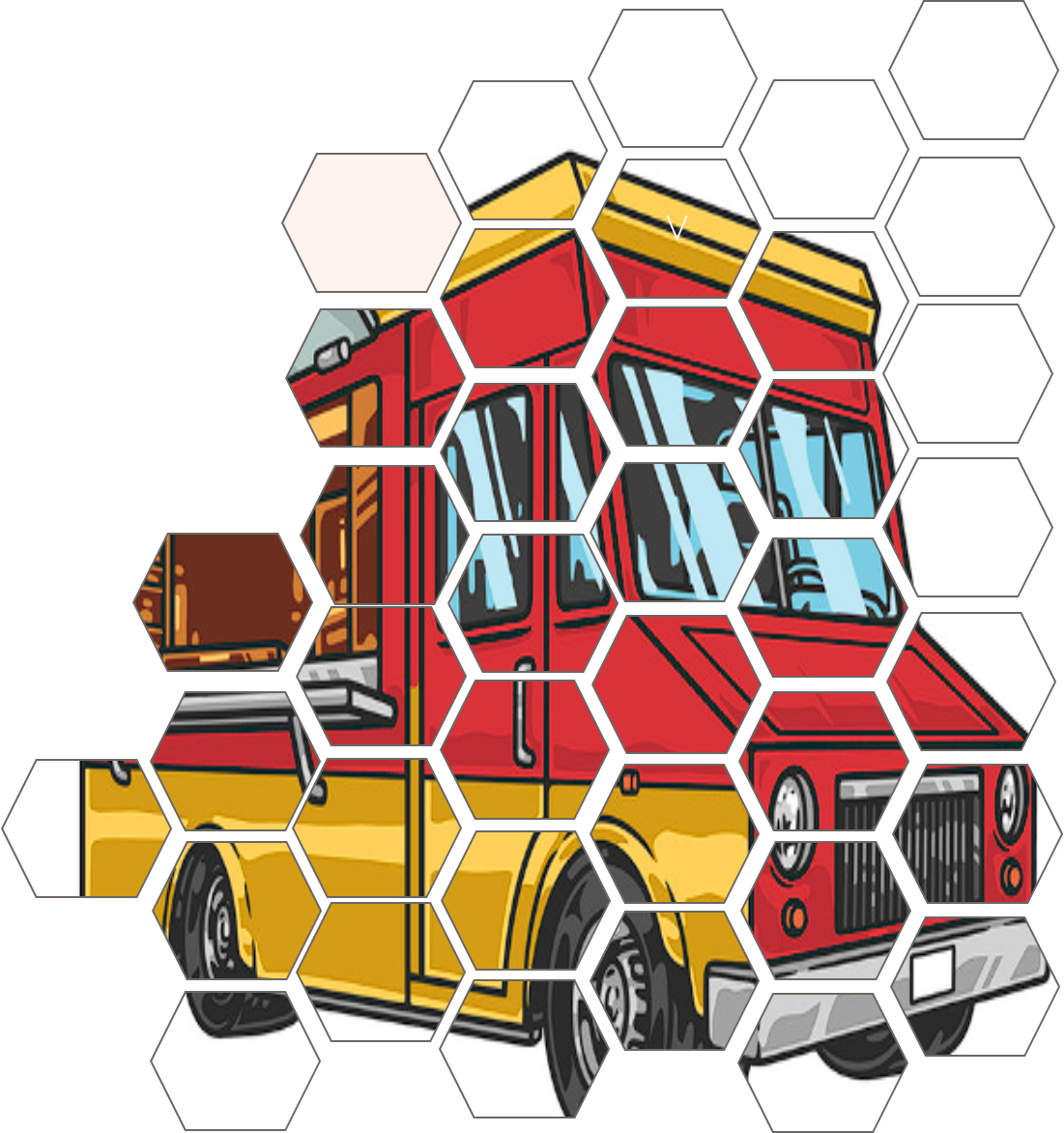 ~NUTRITION ON WHEELS~
By group 17
VISION
To bring back the old recipes back from 80’s-90’s that made people stronger and live longer .
PROBLEM STATEMENT
“FORGETTEN TRADITIONAL NON-ALCOHOLIC DRINKS”

People have attracted to instant and flavored drinks and forgotten about the old traditional drinks.
3
SOLUTION
Bringing back old recipes
Giving awareness about the drinks they are consuming
making them understand the need of taking traditional drinks in daily life
Keeping children away from soft & cold drinks
4
Value proposition
5
MENU
The oldies                                               price
Ragi milk                                                          25
Lassi                                                                   25
Ragi milkshake                                              30
Sol kadhi                                                          30
Kokum sharbath                                           30
Thandai                                                            30 
Ela neer payasam                                         30 
Kulukki sharbath                                         30
Nannari                                                           30
Jigarthanda                                                   35
Bael juice                                                        30
Tangy sharbath                                           30
6
Competitive  Analysis
7
State wise                                                                     country wise
8
Working model
.
.
.
.
.
Business canvas
The Conqueror’s
y.pavani
v.shanthi
d.Sreeja
t.rukmini
B.poojA
Thank you
Business Idea : “NUTRIWHEELS”